1
제이킴의스마트 워커
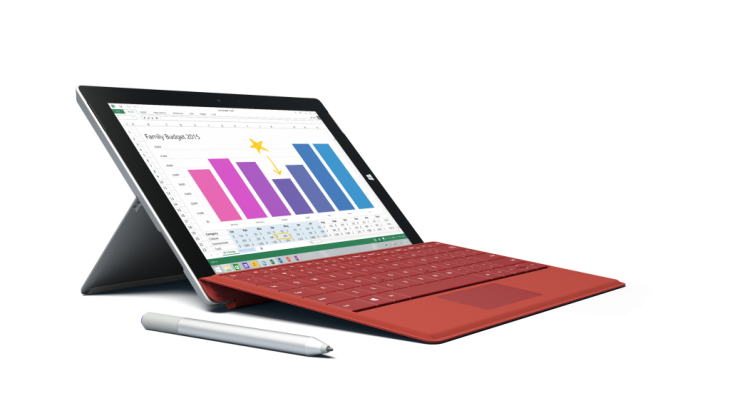 Jaykim361.tistory.com
모든 저작권은 제이킴에게 있으며 무단 복제 및 배포를 금합니다
[Speaker Notes: Welcome the audience

Give a quick background on the upcoming presentation]
2
차트 애니메이션
모든 저작권은 제이킴에게 있으며 무단 복제 및 배포를 금합니다
3
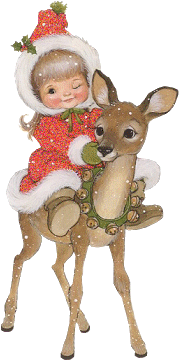 모든 저작권은 제이킴에게 있으며 무단 복제 및 배포를 금합니다
제이킴의 워드 아트
4
모든 저작권은 제이킴에게 있으며 무단 복제 및 배포를 금합니다
5
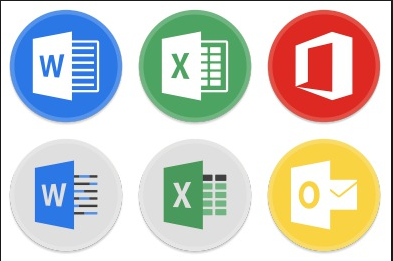 환영 합니다.
모든 저작권은 제이킴에게 있으며 무단 복제 및 배포를 금합니다
6
목차
모든 저작권은 제이킴에게 있으며 무단 복제 및 배포를 금합니다
7
스마트 아트 조직도 만들기
모든 저작권은 제이킴에게 있으며 무단 복제 및 배포를 금합니다
8
워드 관련 정보들 (1)
기초 다지기
초급강의를 시작하며
인터페이스알압괴
문서 보기 옵션
서식파일로 문서 만들기
PDF, 한글로 저장
PDF 수정하기
원노트로 보내기, 인쇄 옵션
모든 저작권은 제이킴에게 있으며 무단 복제 및 배포를 금합니다
9
워드 관련 정보들 (2)
마우스 컨트롤
마우스로 맞춤 하기
클릭으로 선택하기
붙여넣기 종류
여러단계 되돌리기
모든 저작권은 제이킴에게 있으며 무단 복제 및 배포를 금합니다
10
엑셀 관련 정보들 (1)
기초다지기
리본 숨기기
빠른 실행 도구 옵션
워크 시트 이동
수식 입력줄
상태 표시줄
프린트 영역
미니 툴바
마우스 오른쪽 버튼의 활용
워크 시트 복사와 이동, 색깔
모든 저작권은 제이킴에게 있으며 무단 복제 및 배포를 금합니다
11
방문자
모든 저작권은 제이킴에게 있으며 무단 복제 및 배포를 금합니다
12
블로그 순위 변동
모든 저작권은 제이킴에게 있으며 무단 복제 및 배포를 금합니다
13
감사합니다.
Thank you for joining our team.
모든 저작권은 제이킴에게 있으며 무단 복제 및 배포를 금합니다